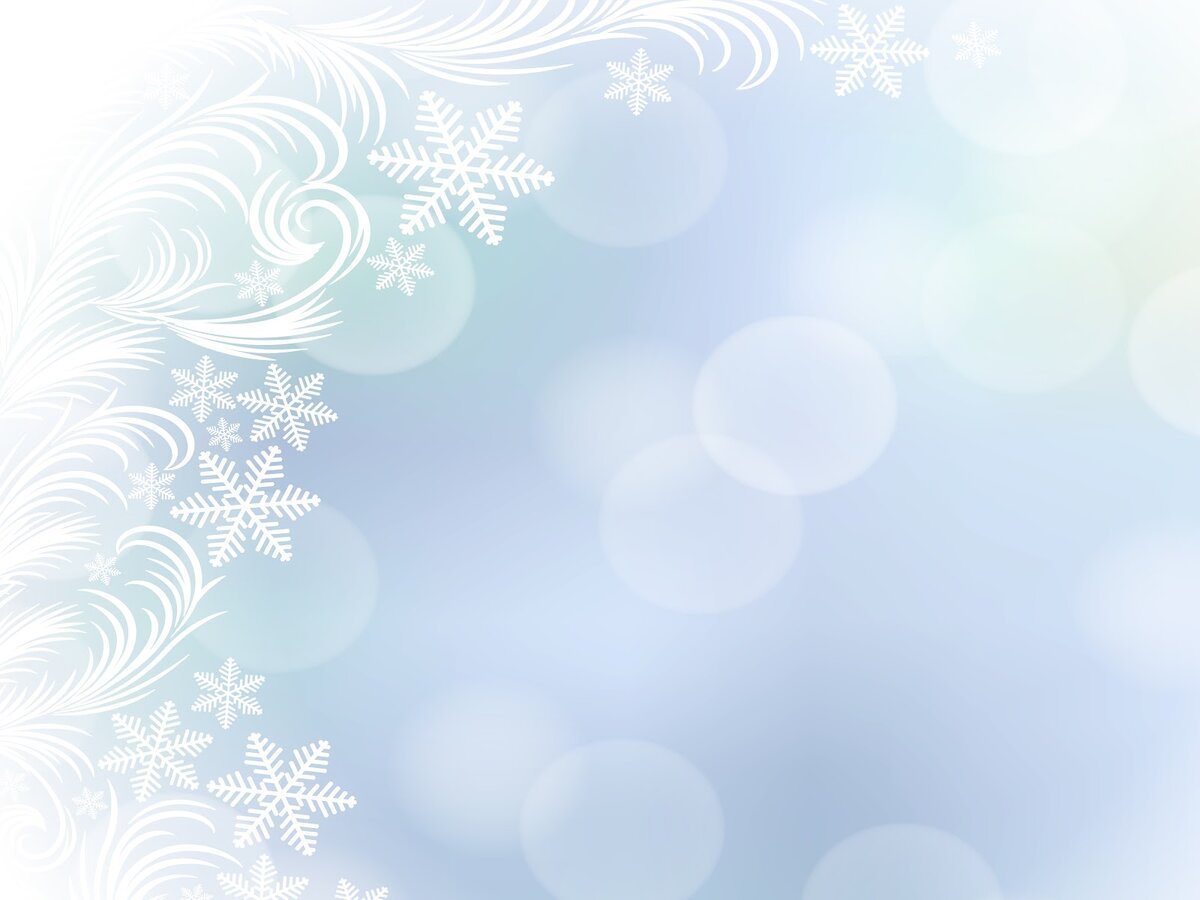 МАОУ Вагайская СОШ филиал Черноковская СОШ сп Черноковский д/с «Ласточка»



Муниципальный смотр-конкурс «Лучший зимний прогулочный участок»
средняя группа «Пчёлка»




Воспитатель
Тунгусова А.А.
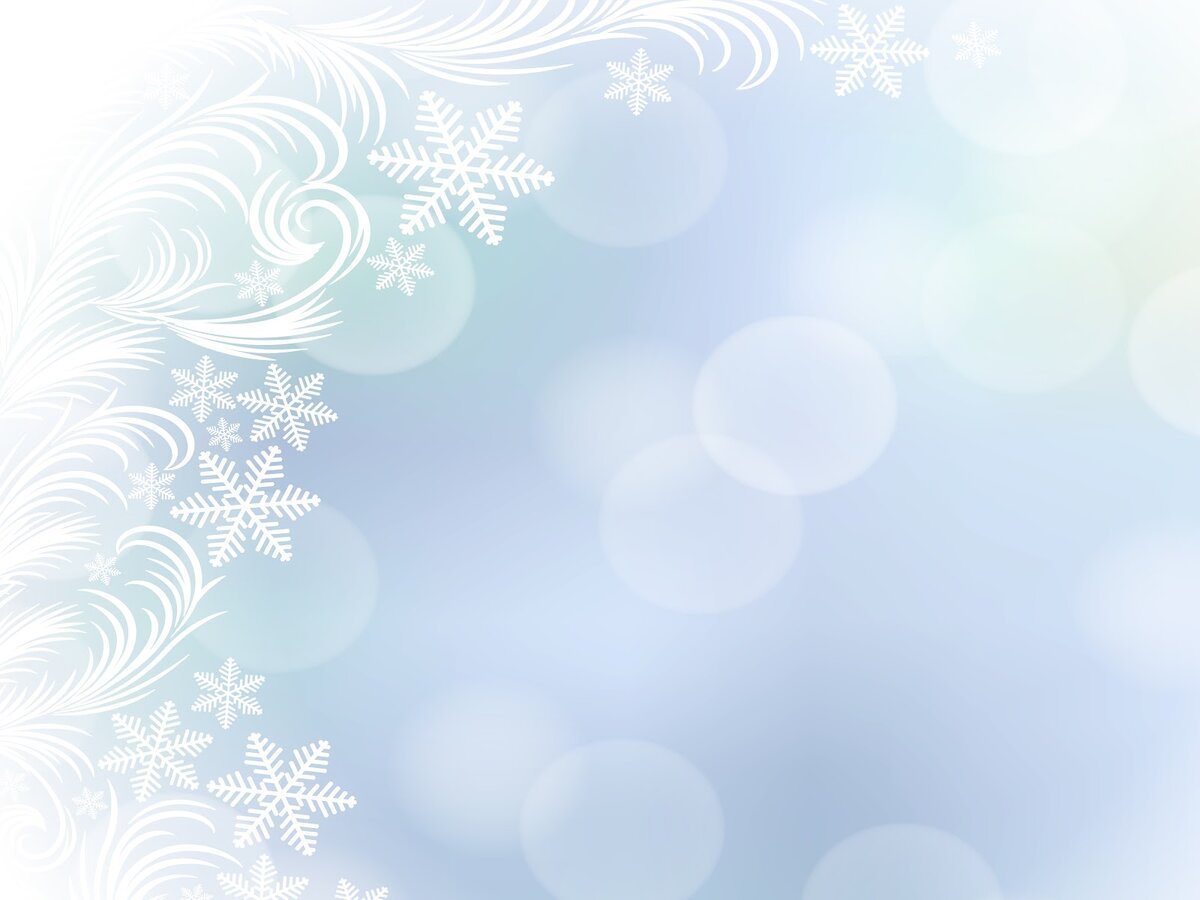 Что за чудо-черепаха: мы сидим на ней верхом!
Ползаем туда-сюда, не страшны нам холода!
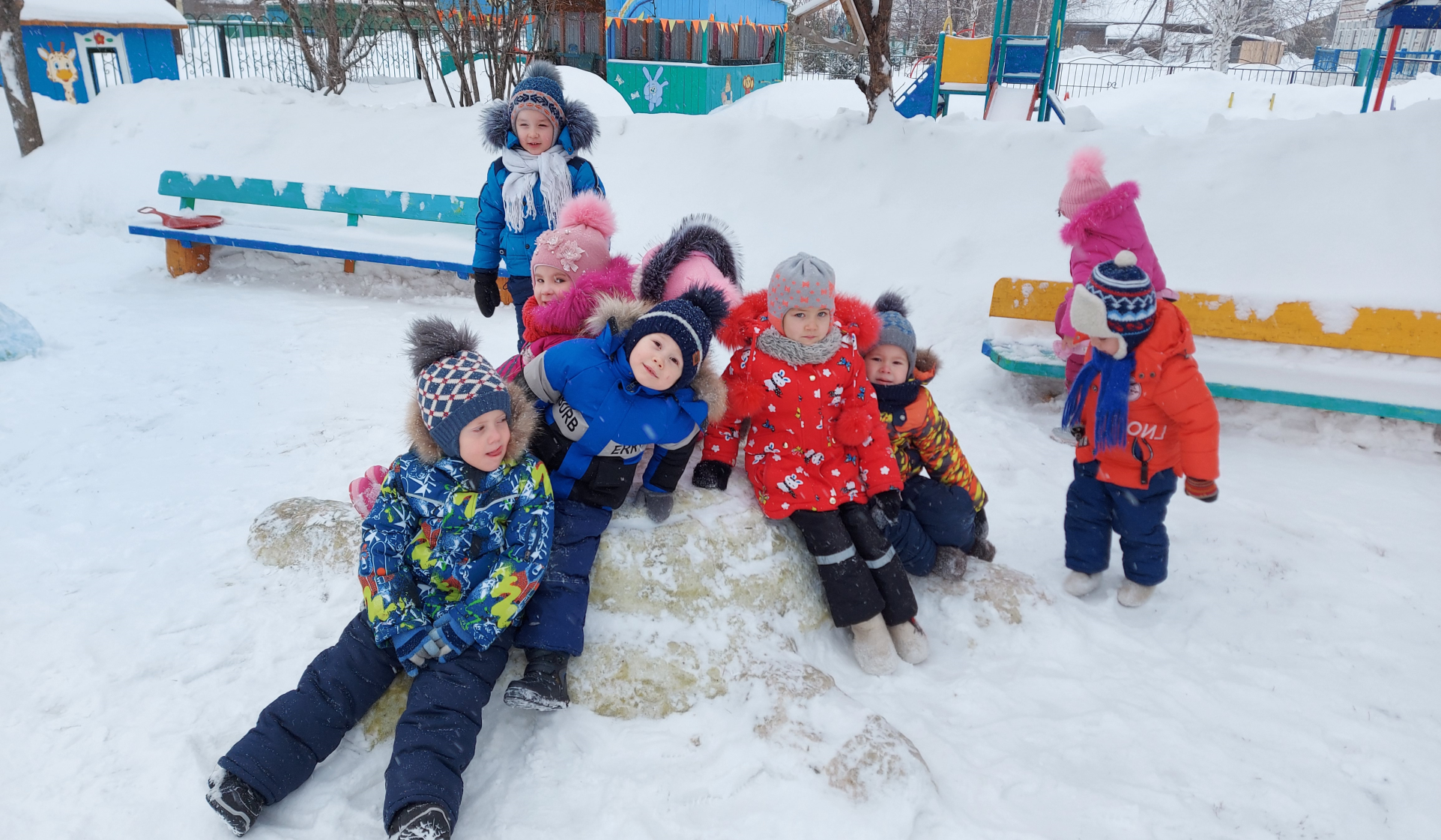 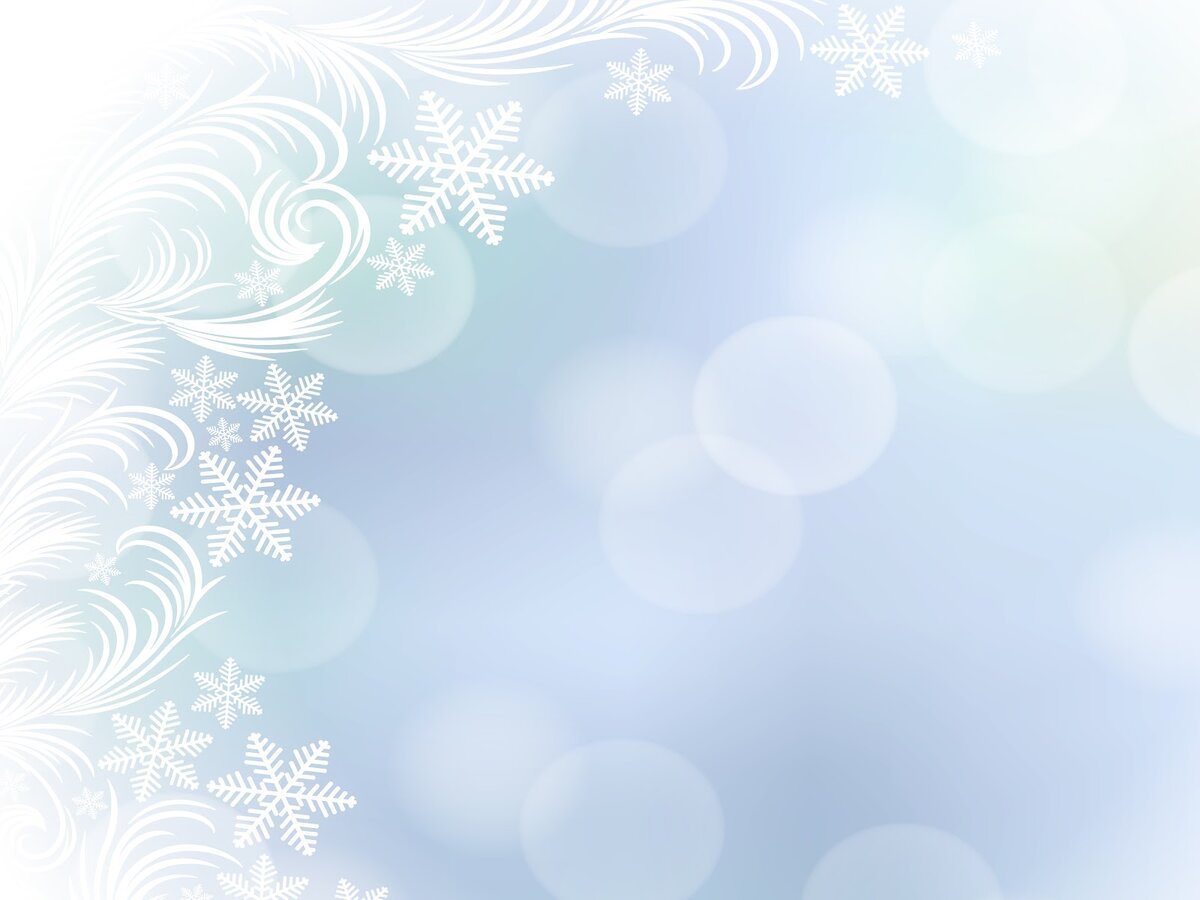 А это наша ёлочка – зелёненькая чёлочка.
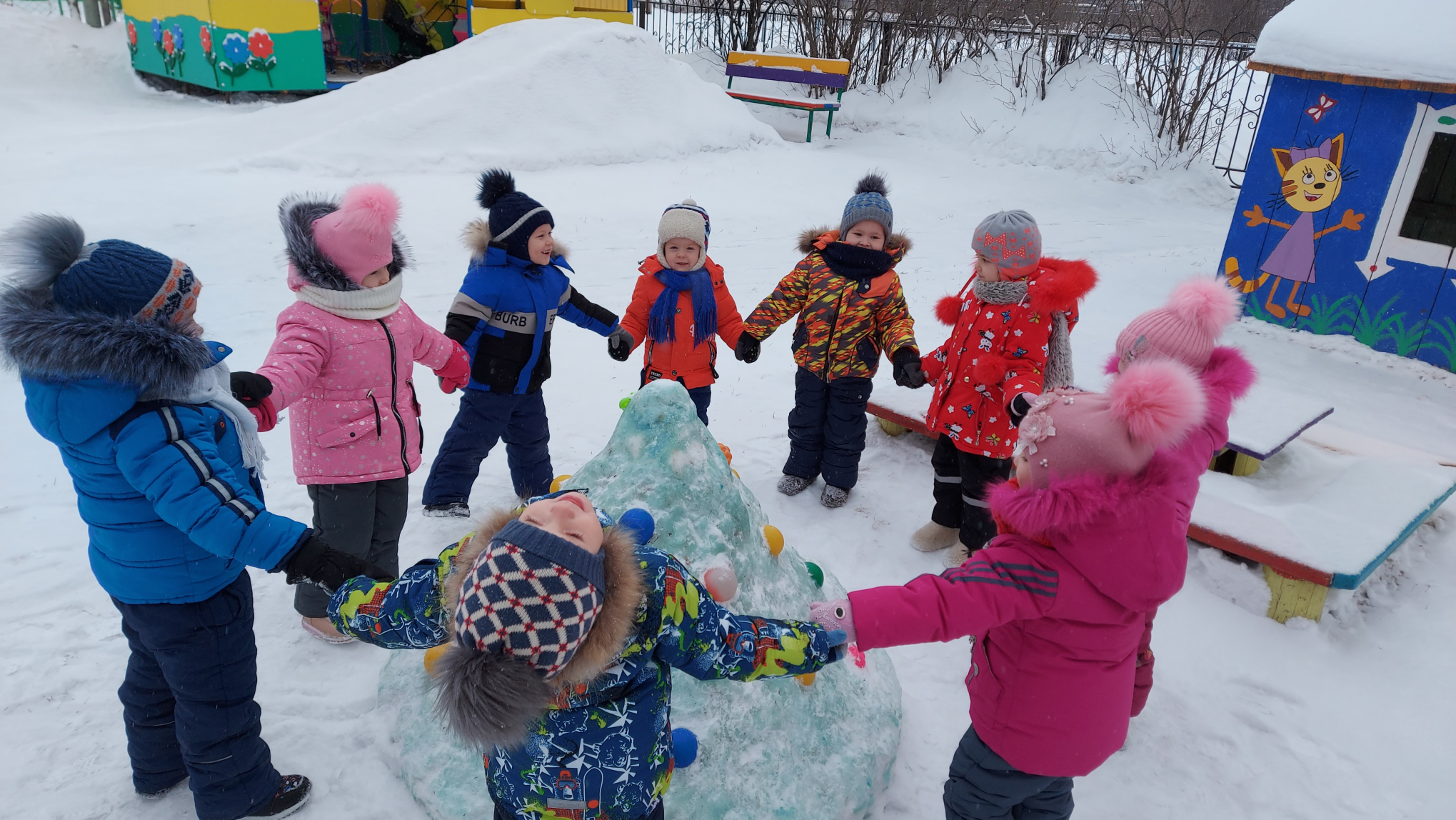 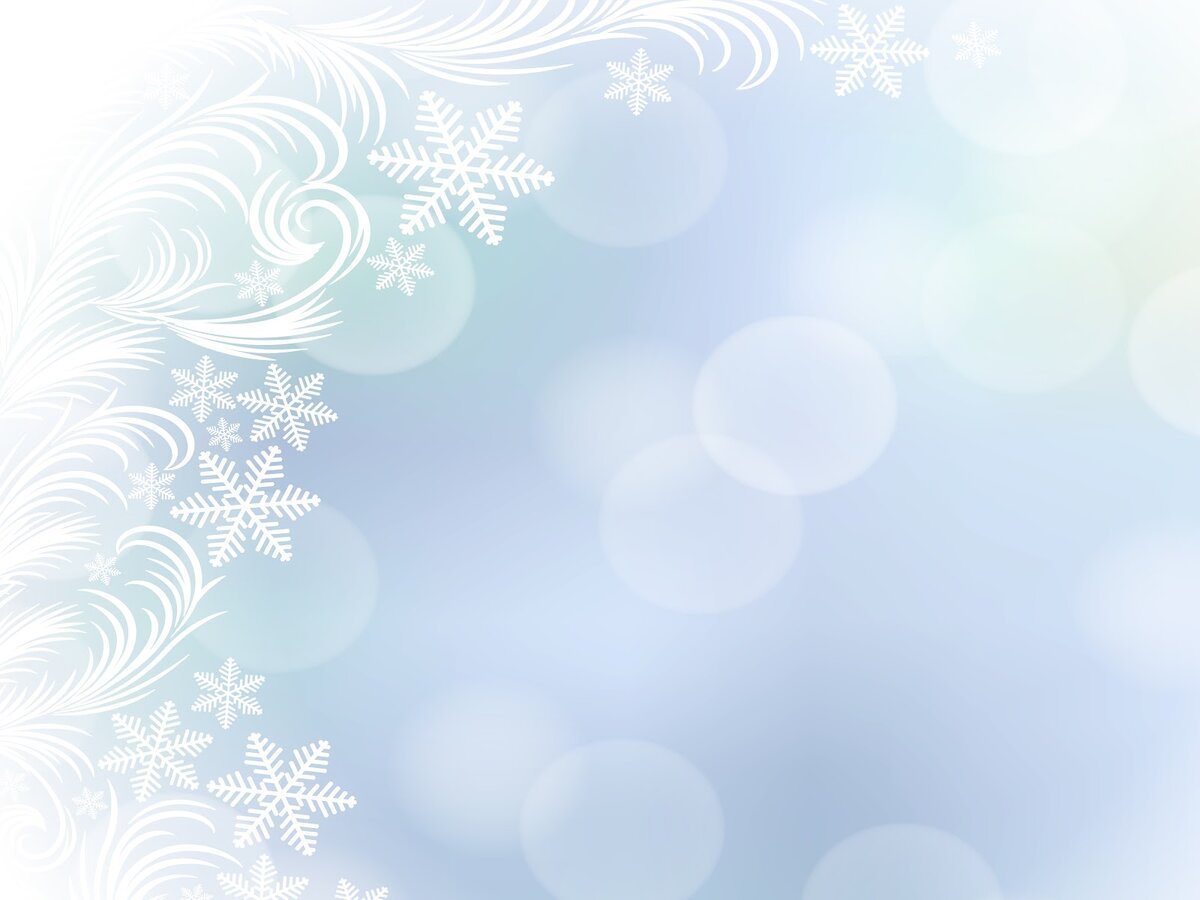 Друг за другом, друг за другом мы скользим за шагом шаг!
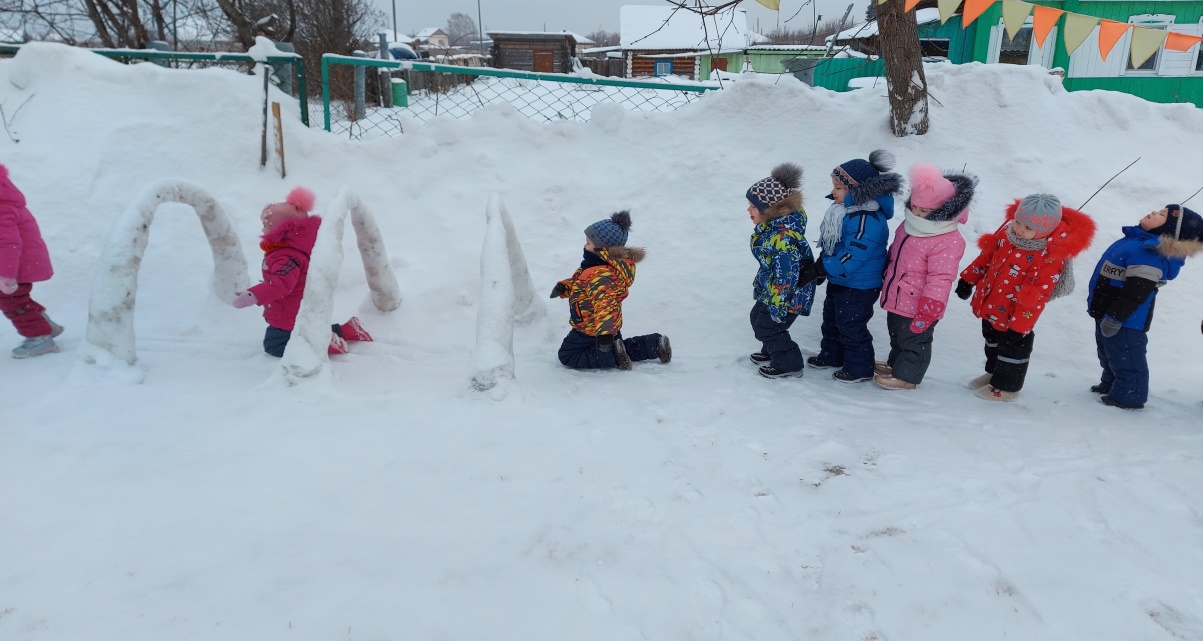 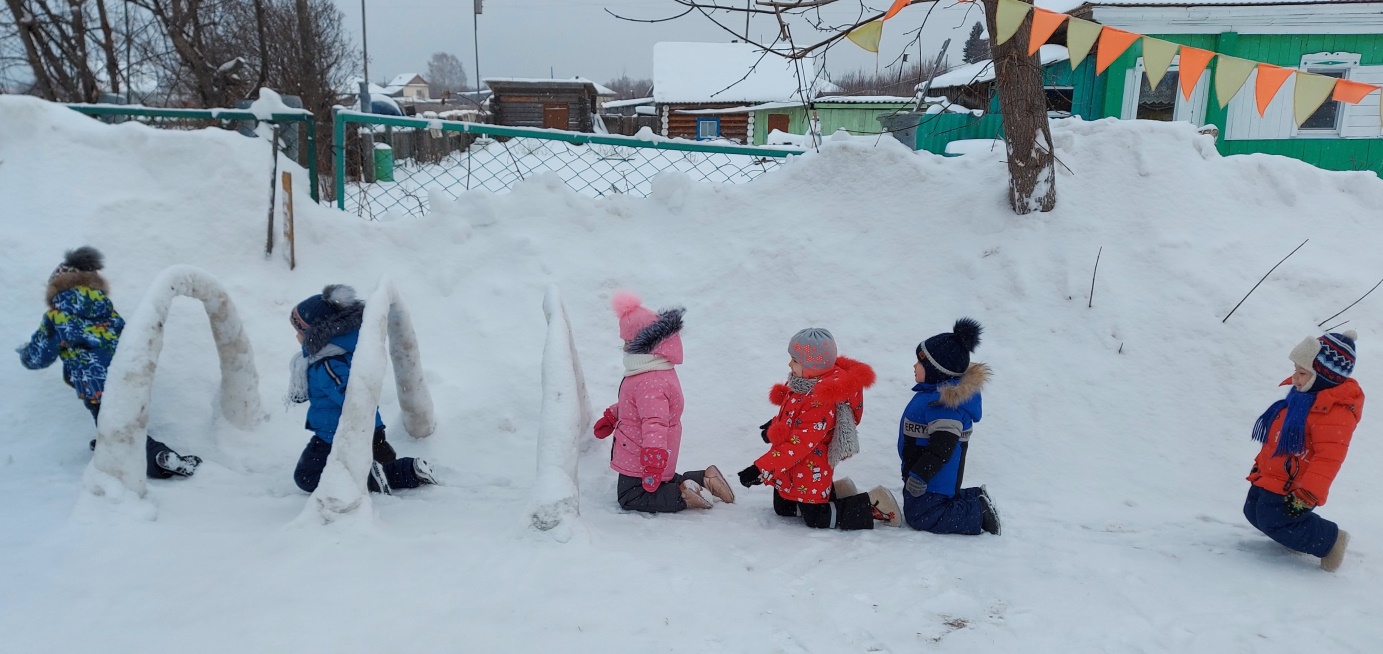 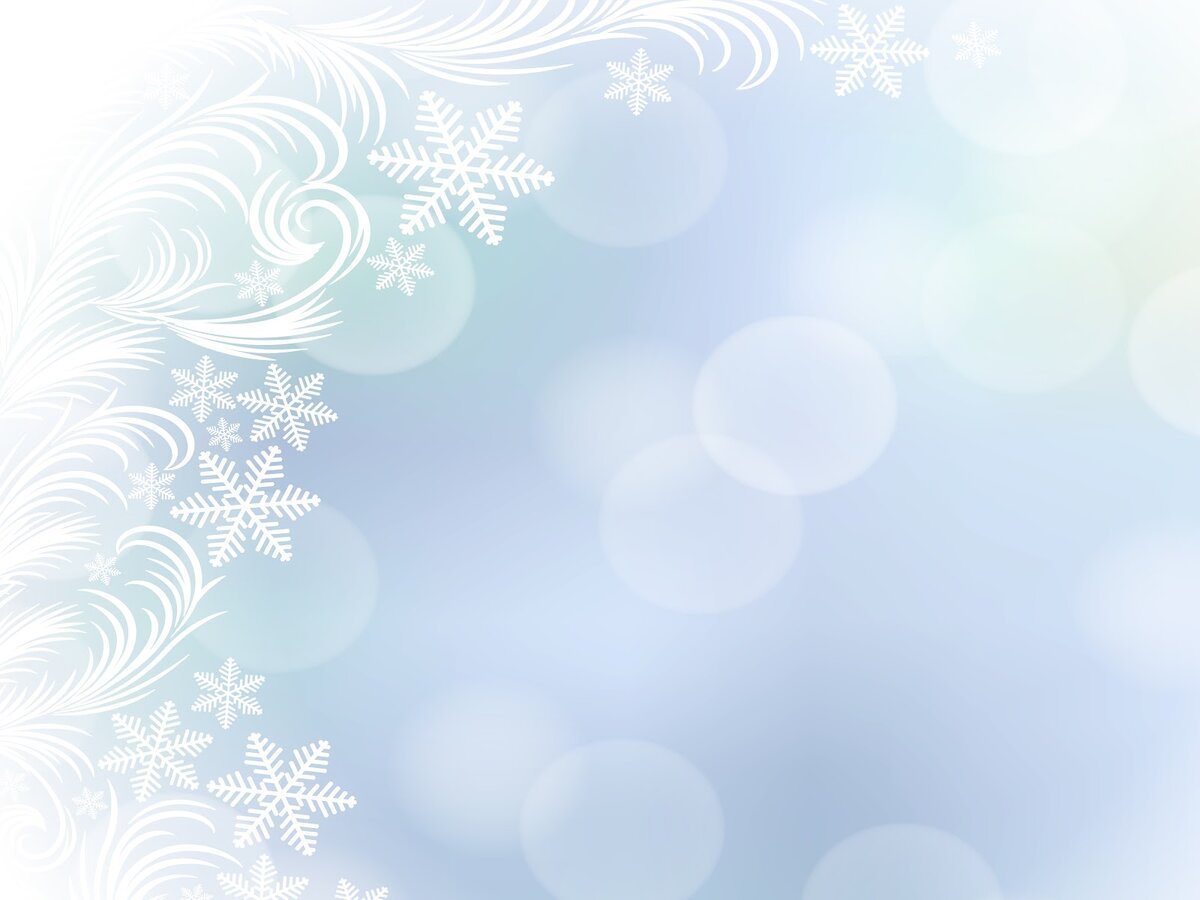 Что нам нравится зимой?
Мягкие сугробы.
Чтоб копаться день-деньской, Крепость делать чтобы!
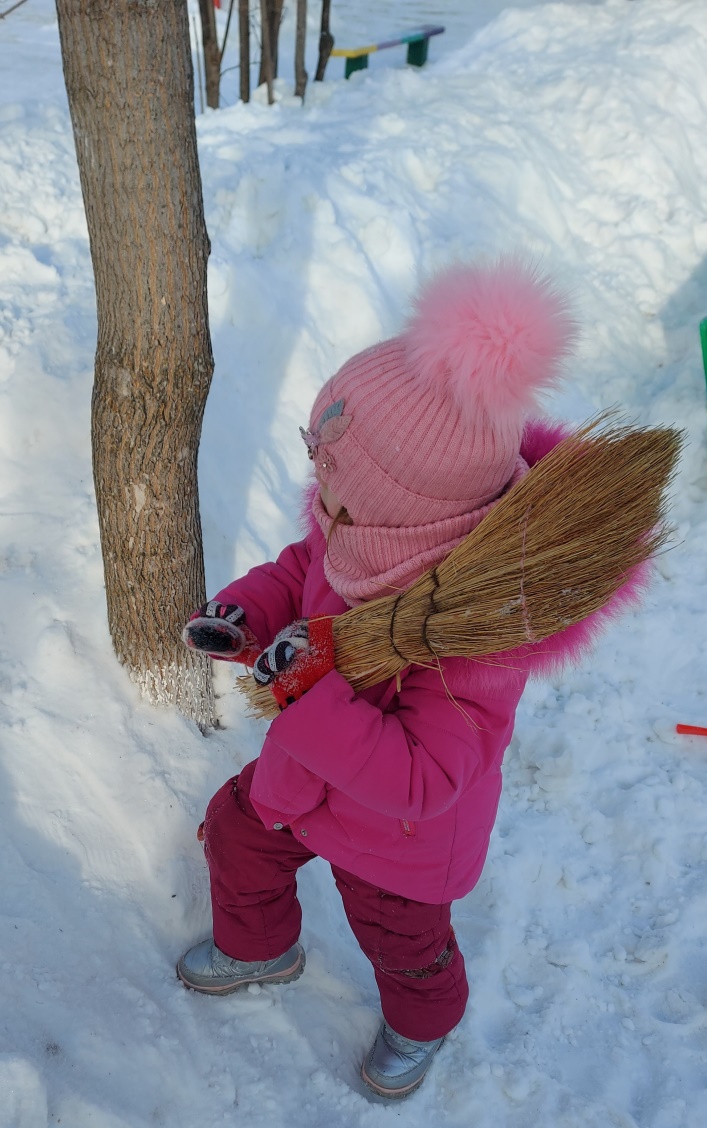 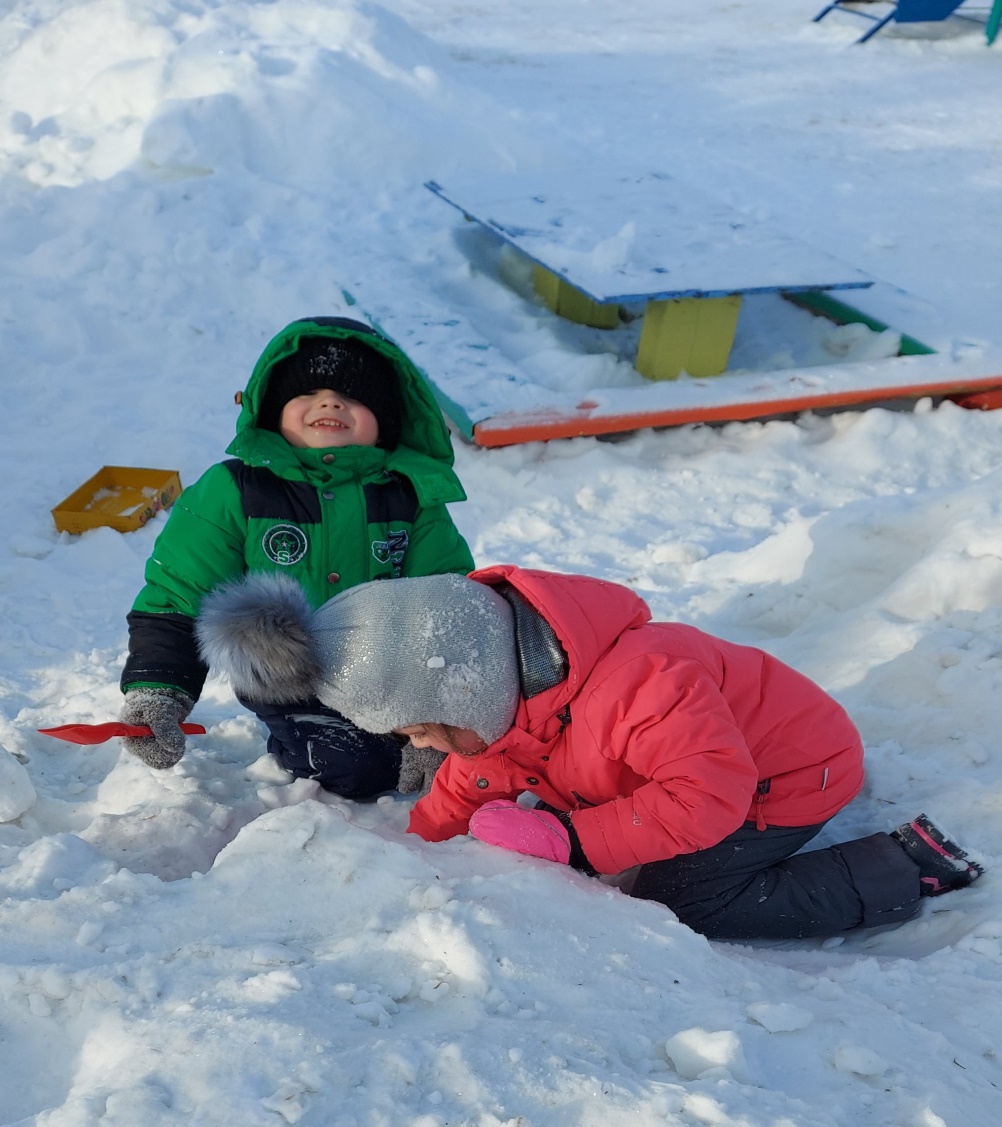 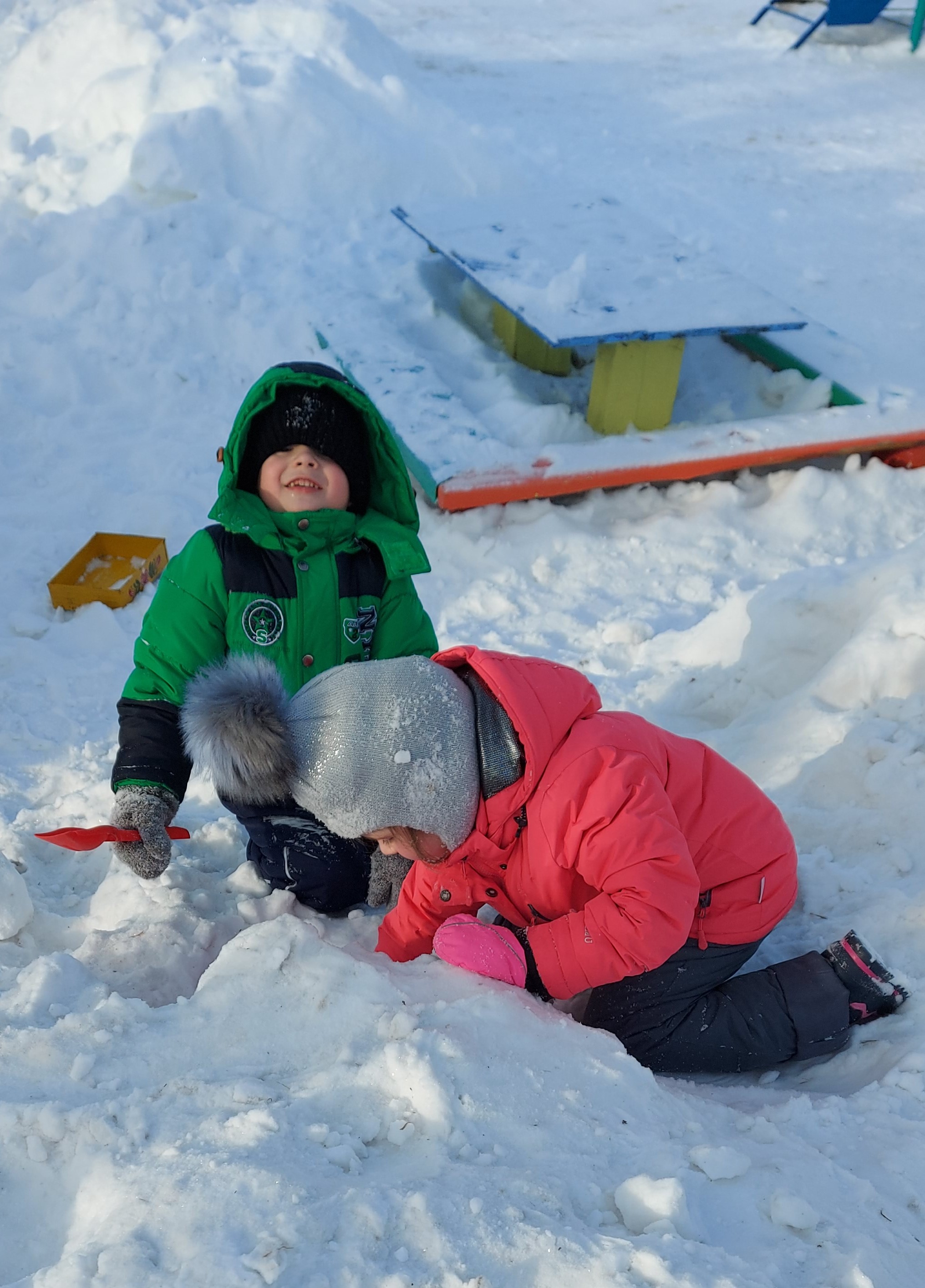 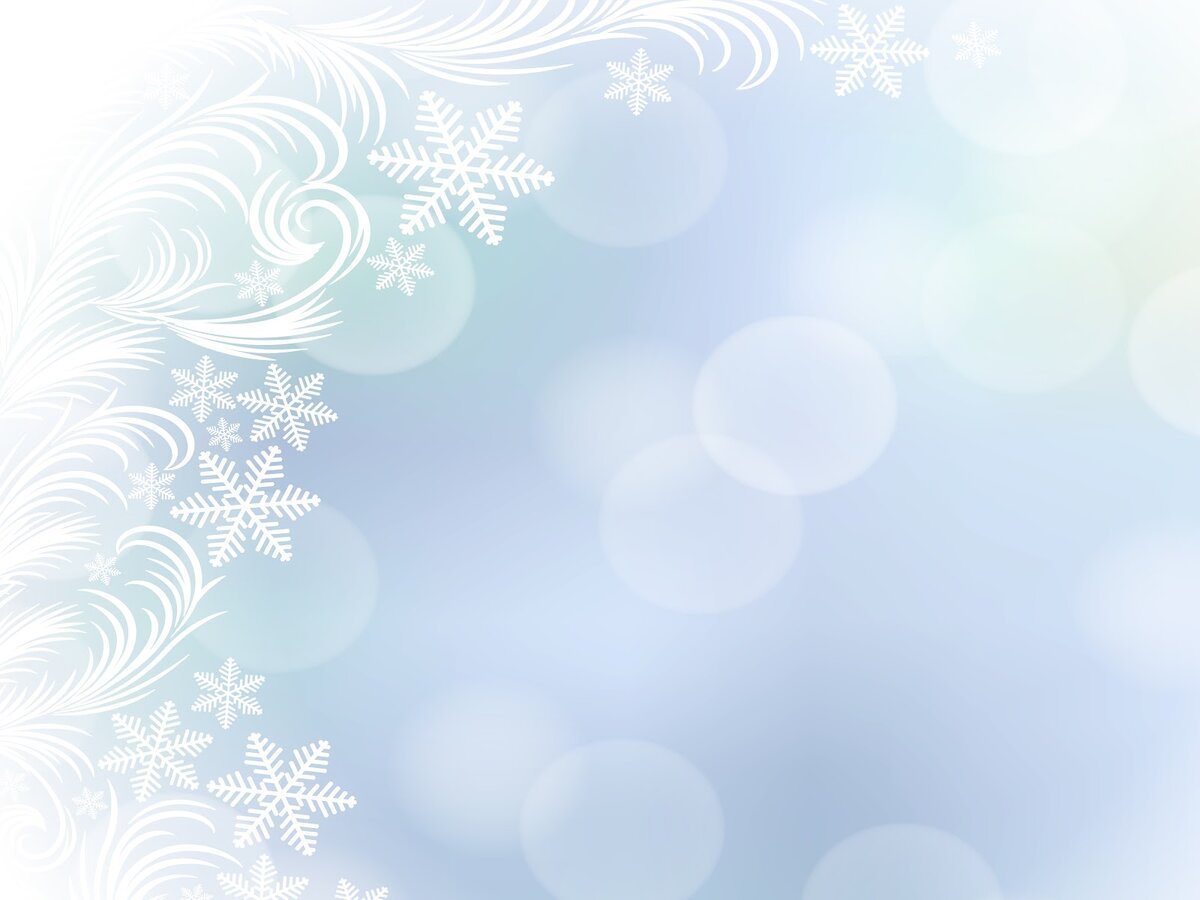 Хорошо зимой играть, 
можно в цель снежки кидать!
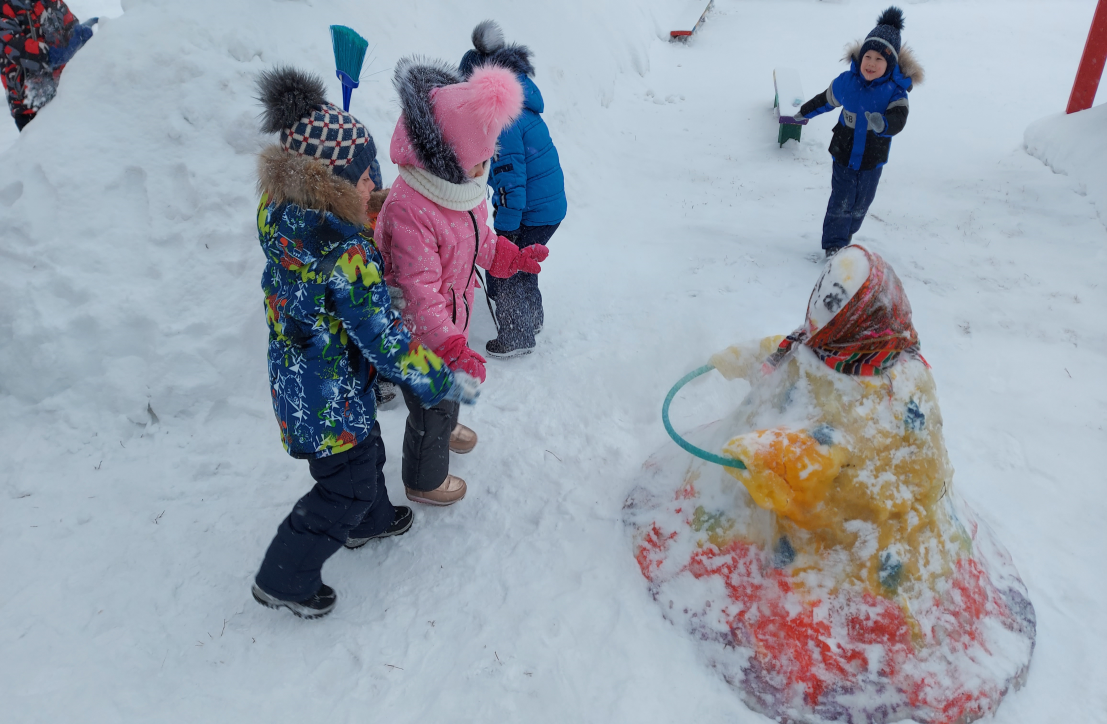 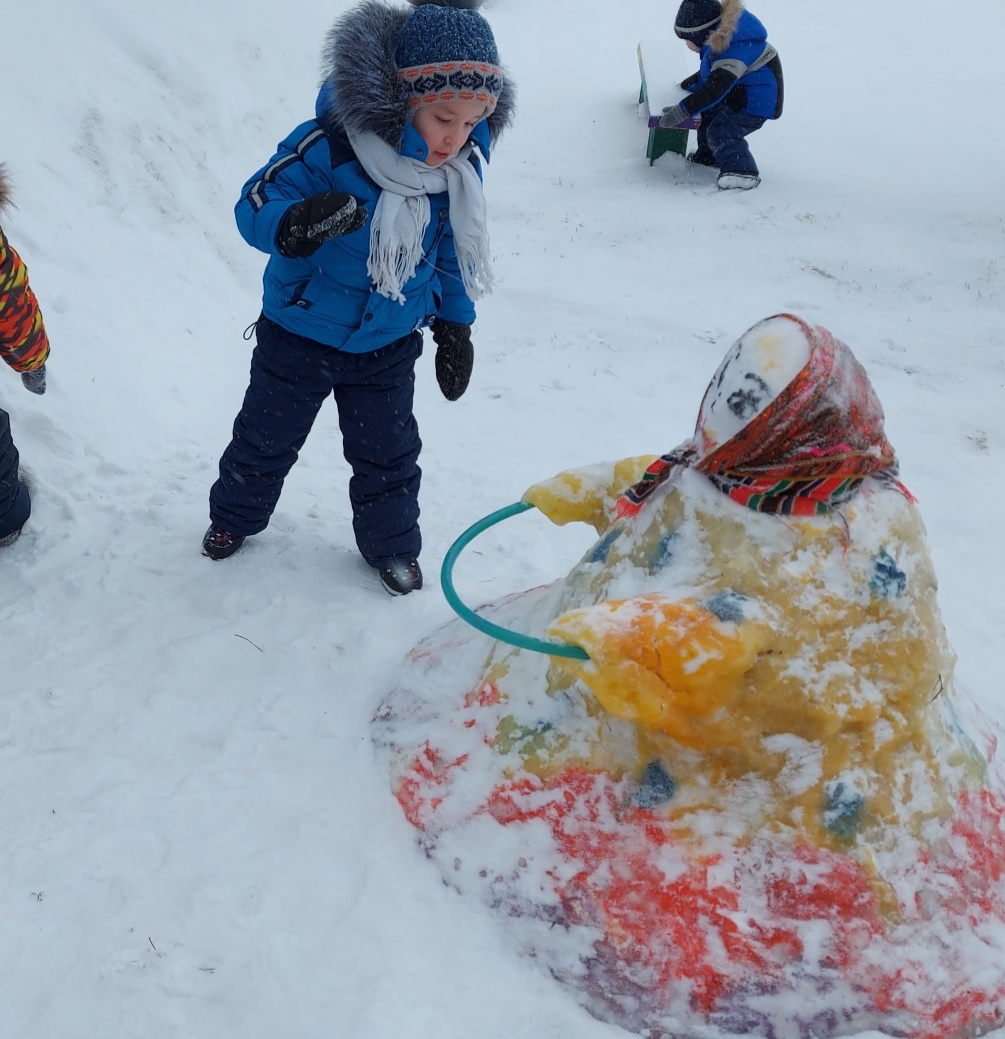 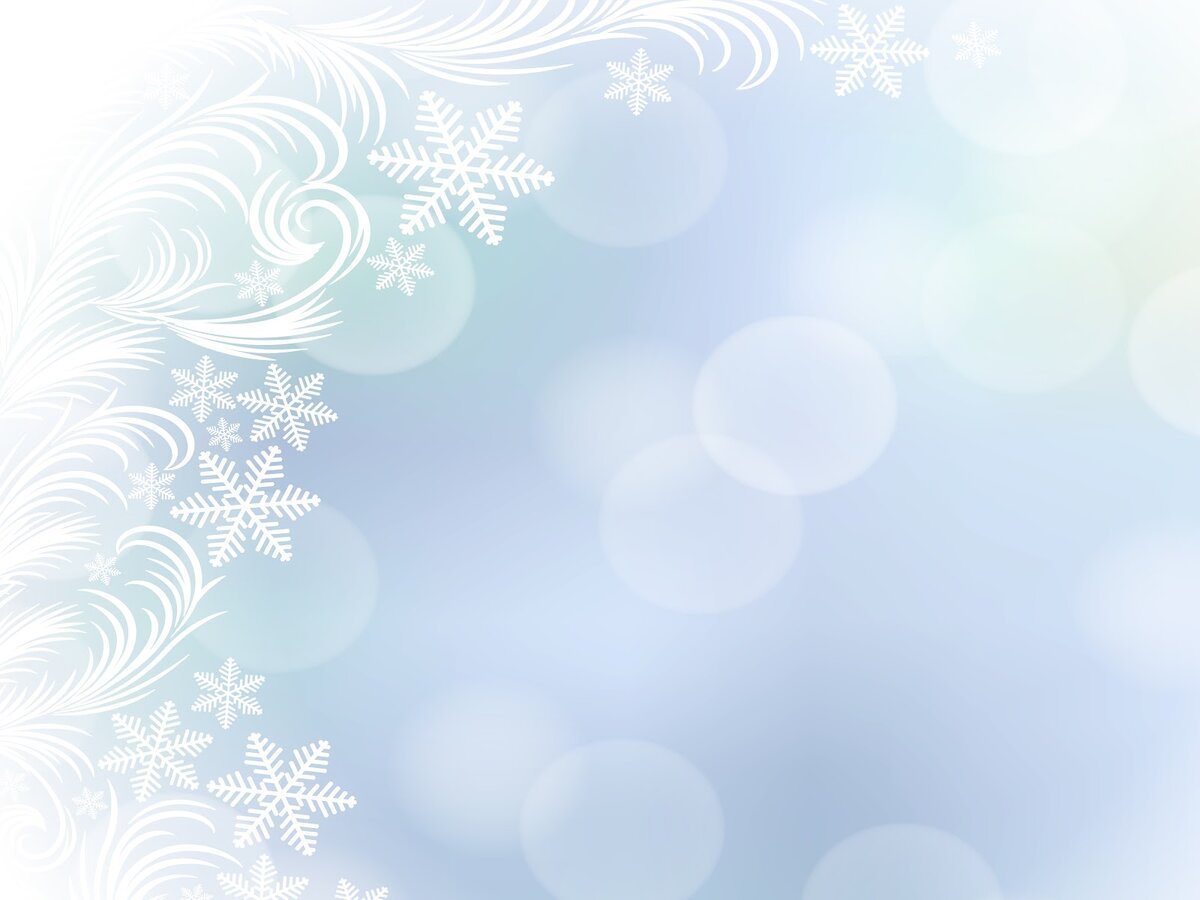 Ох, отличная забава- на санях кататься!
Да, зимою очень классно, Можно развлекаться!
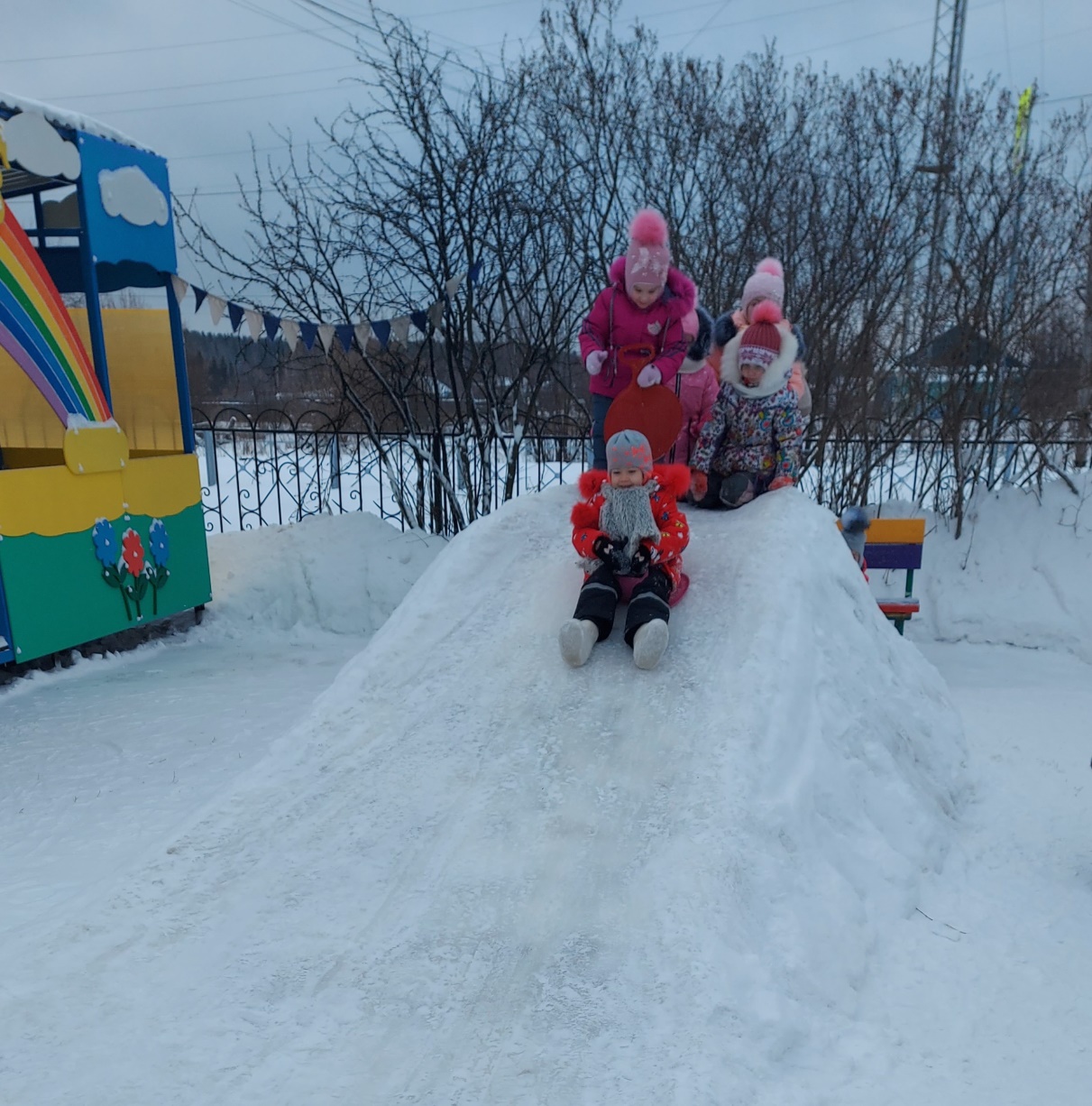 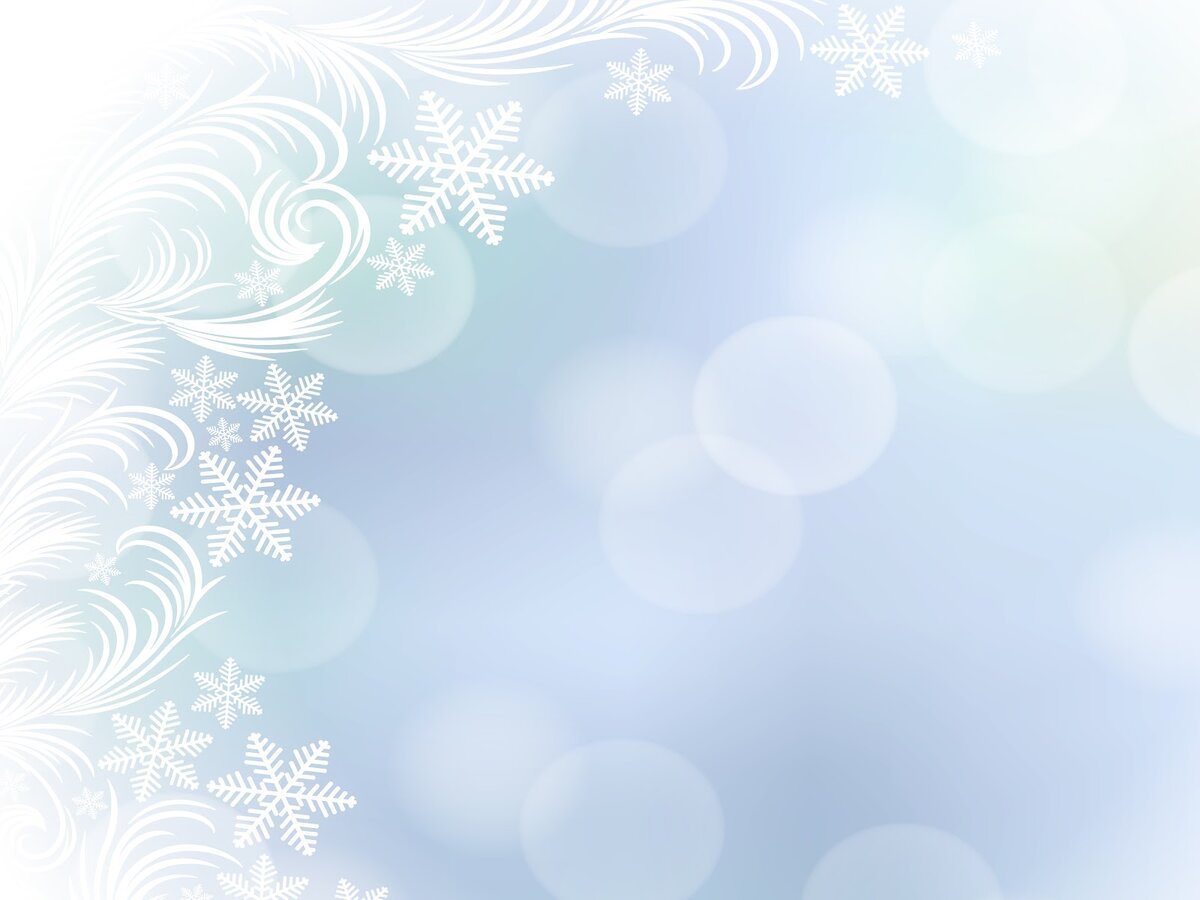 Мы в автобус дружно сели И в окошко посмотрели.
Наш шофер педаль нажал И автобус побежал.
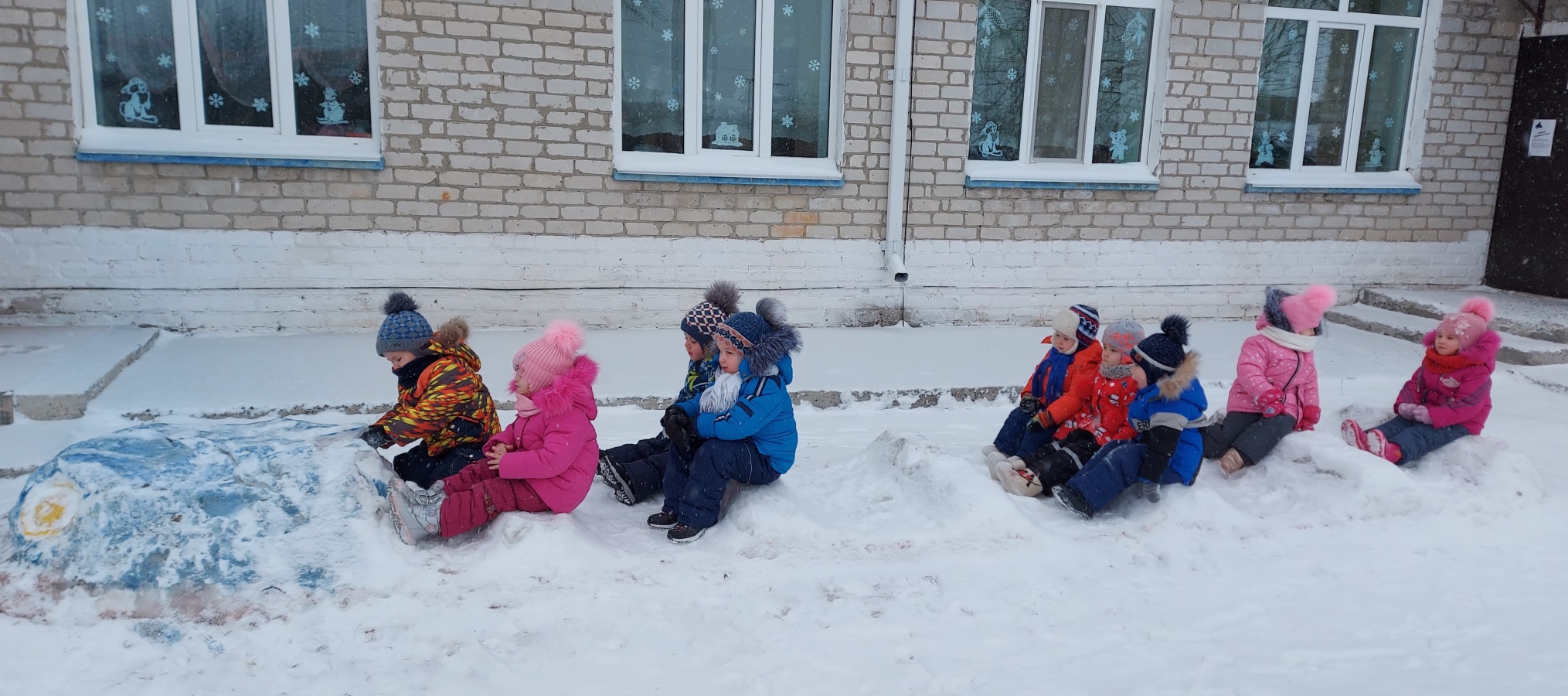 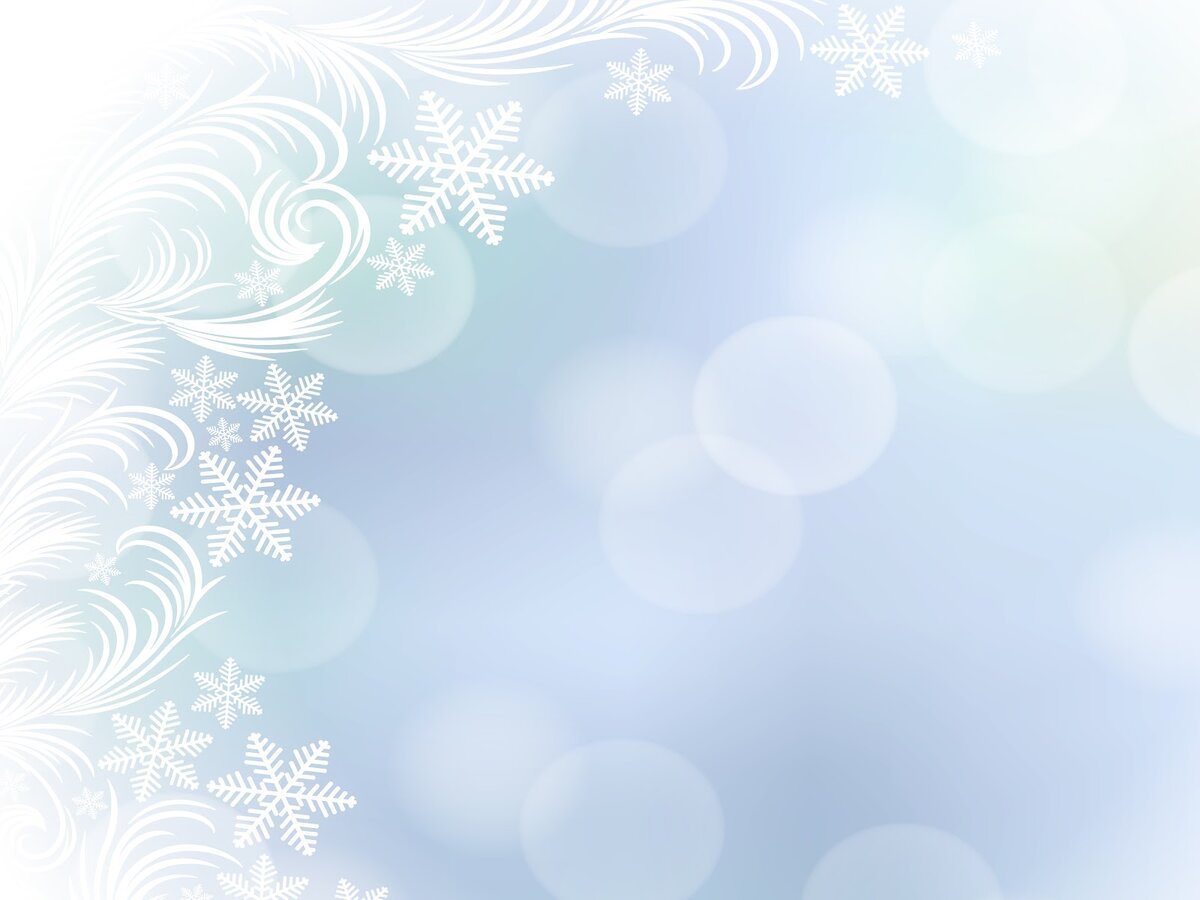 Благодаря совместным усилиям педагогов,
Сотрудников детского сада
И родителей появились 
Постройки, чтобы прогулка 
Детей была интересной
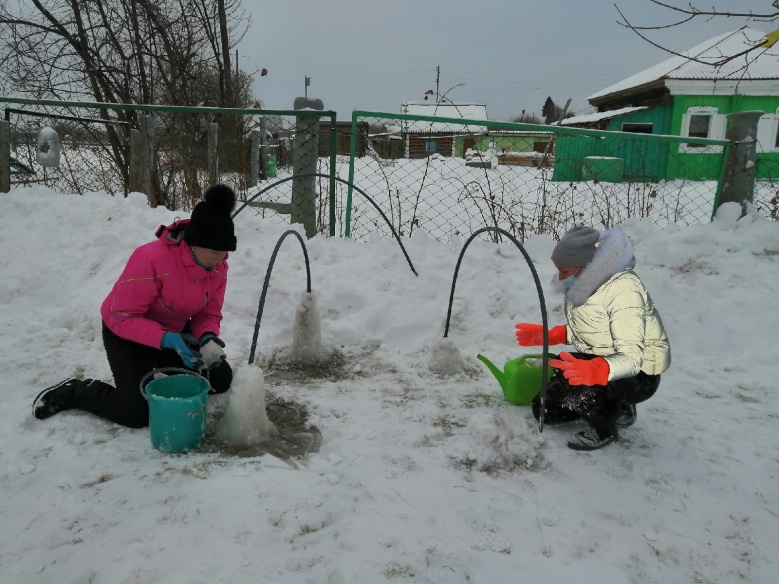 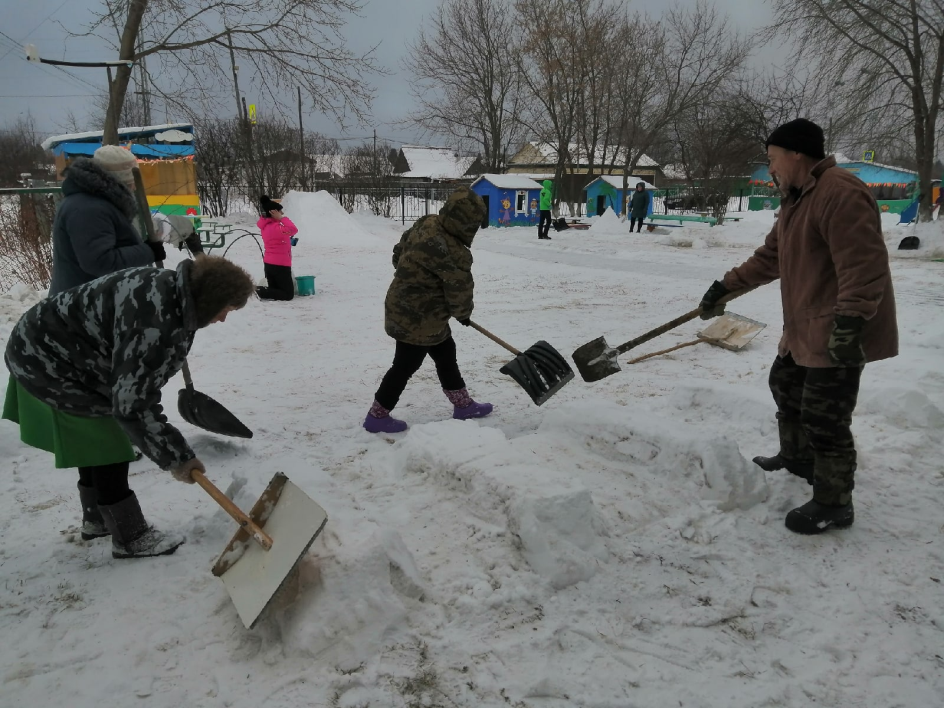 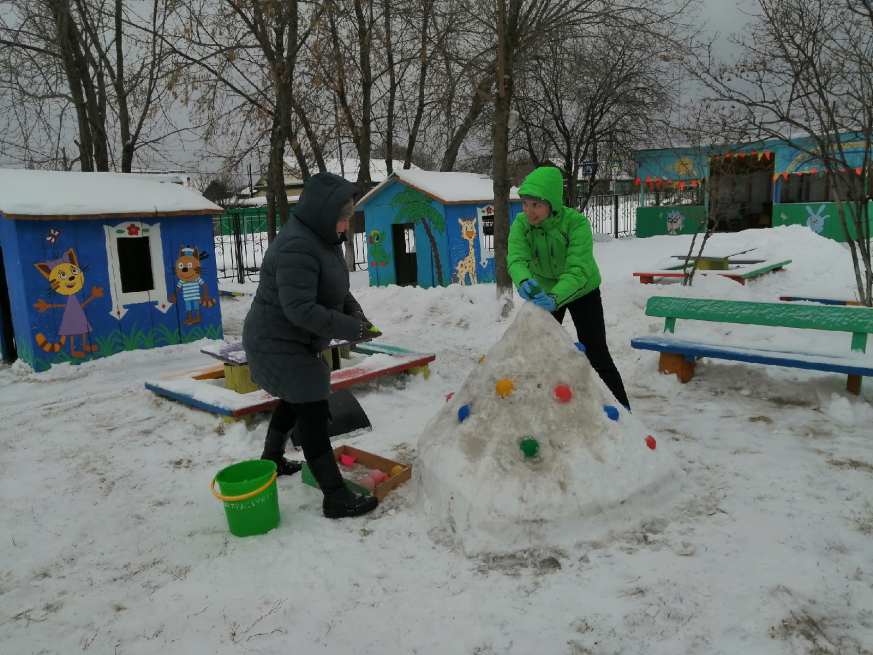 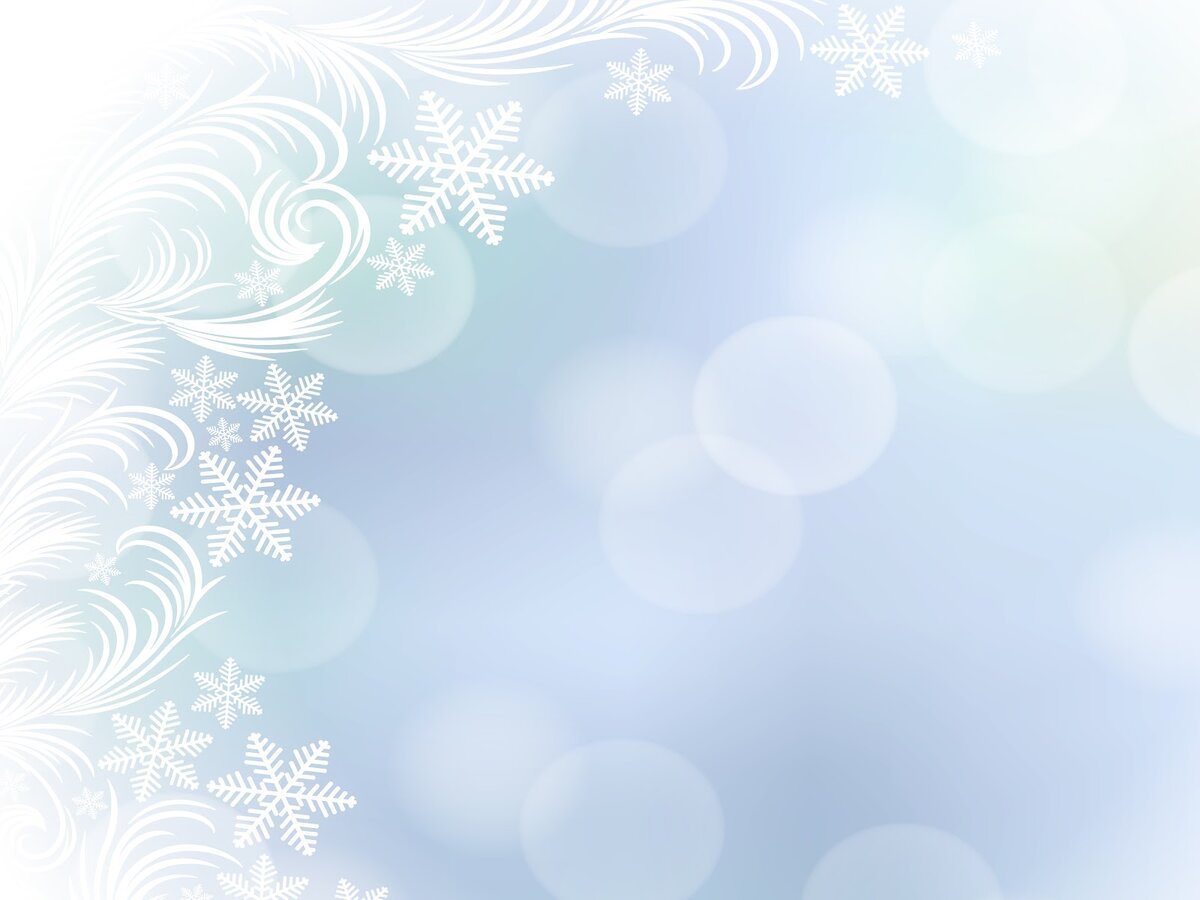 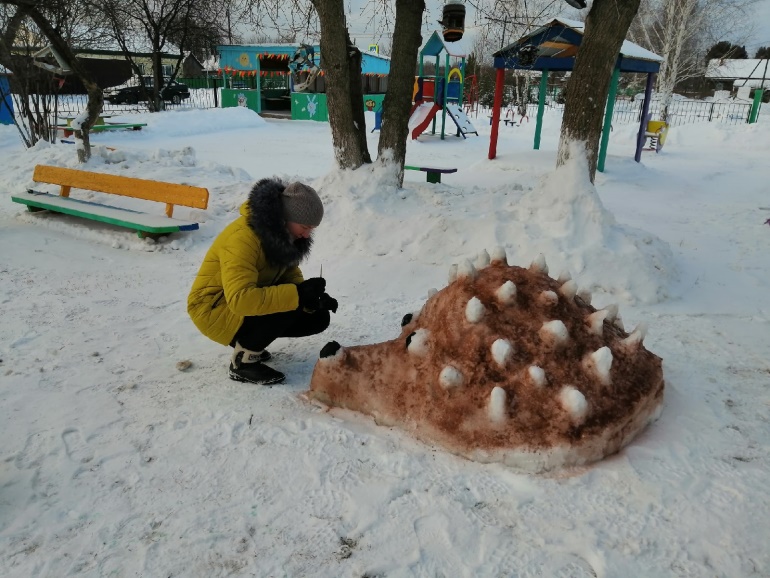 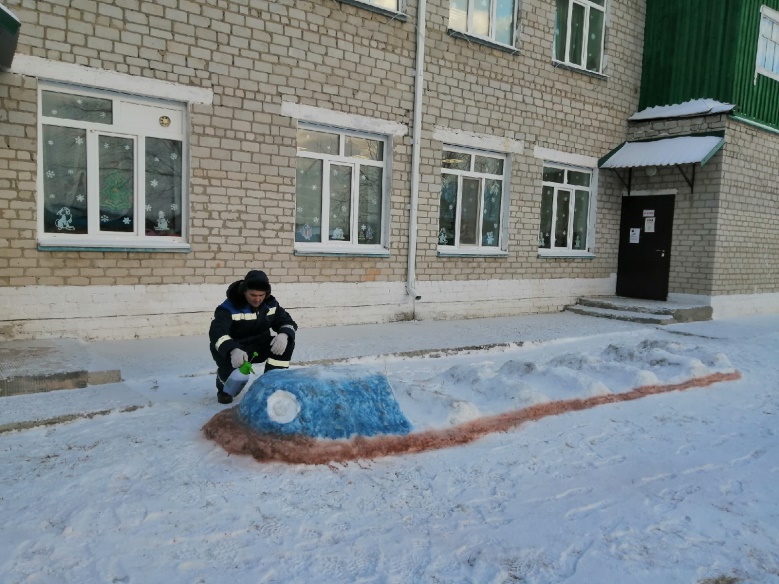 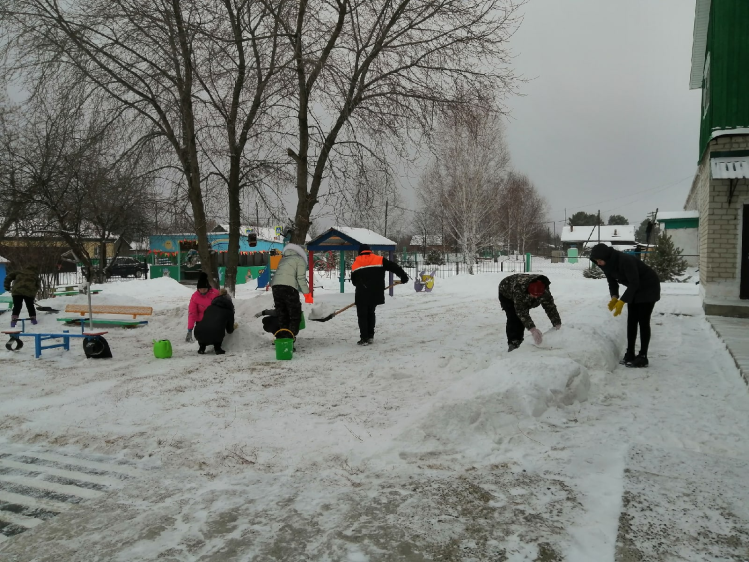 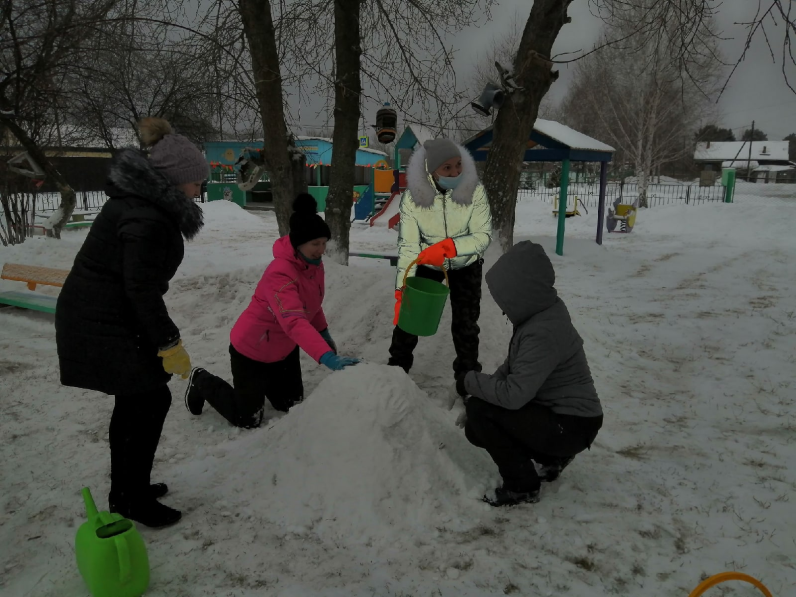 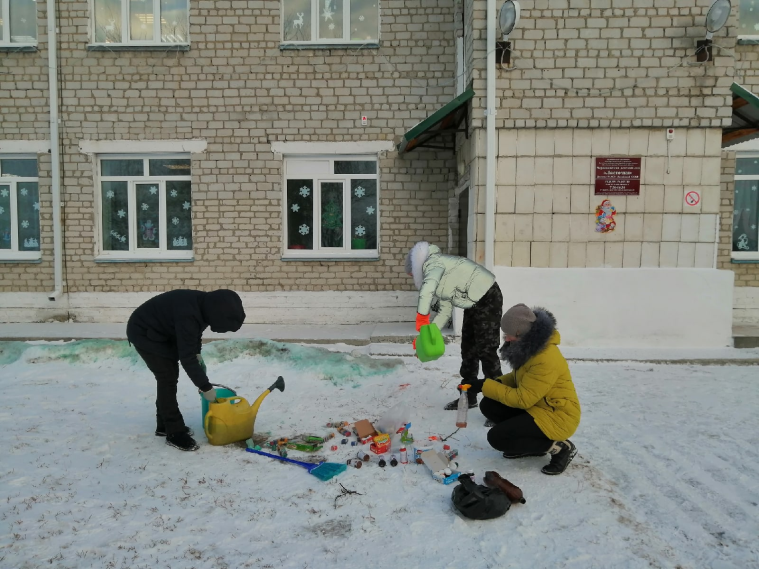 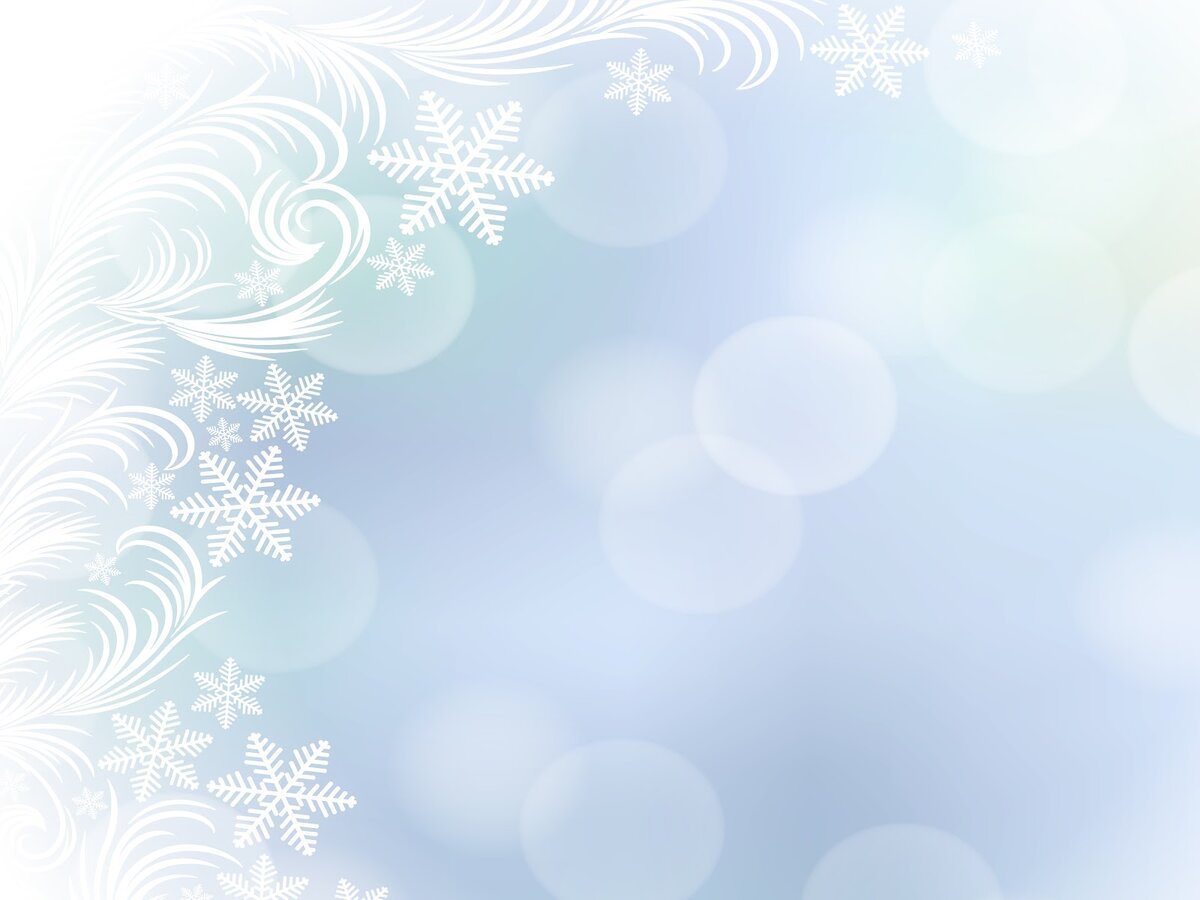 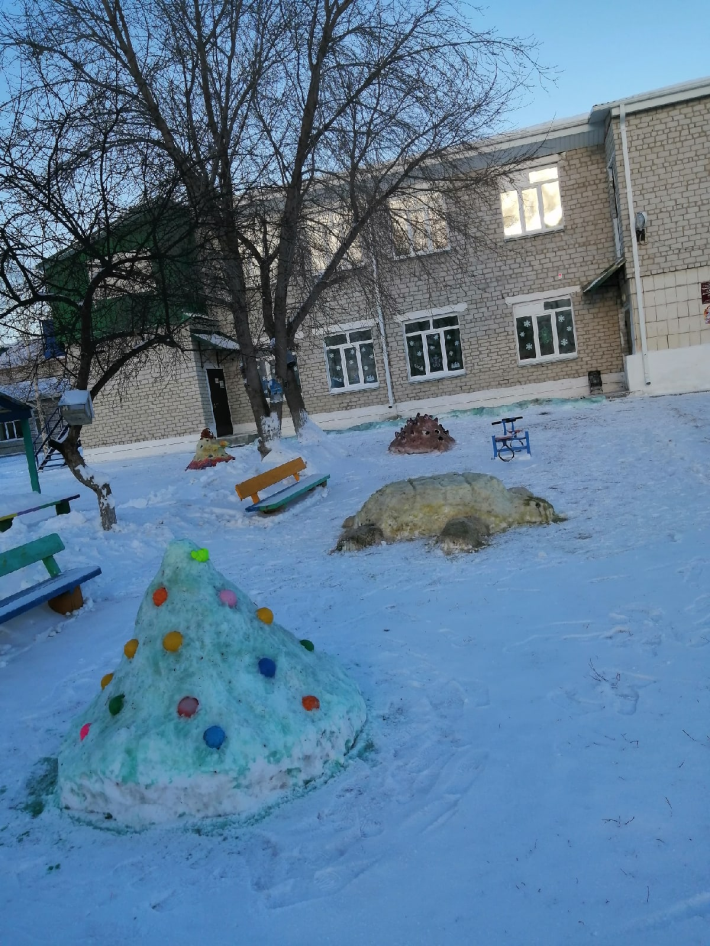 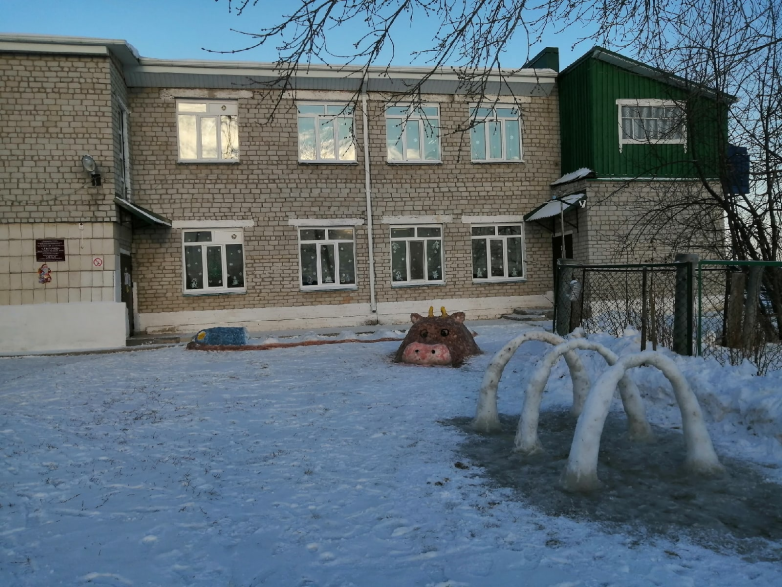 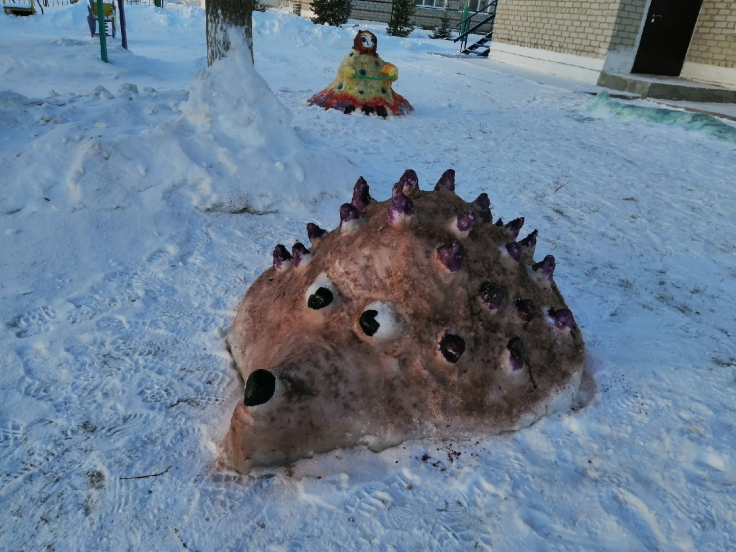 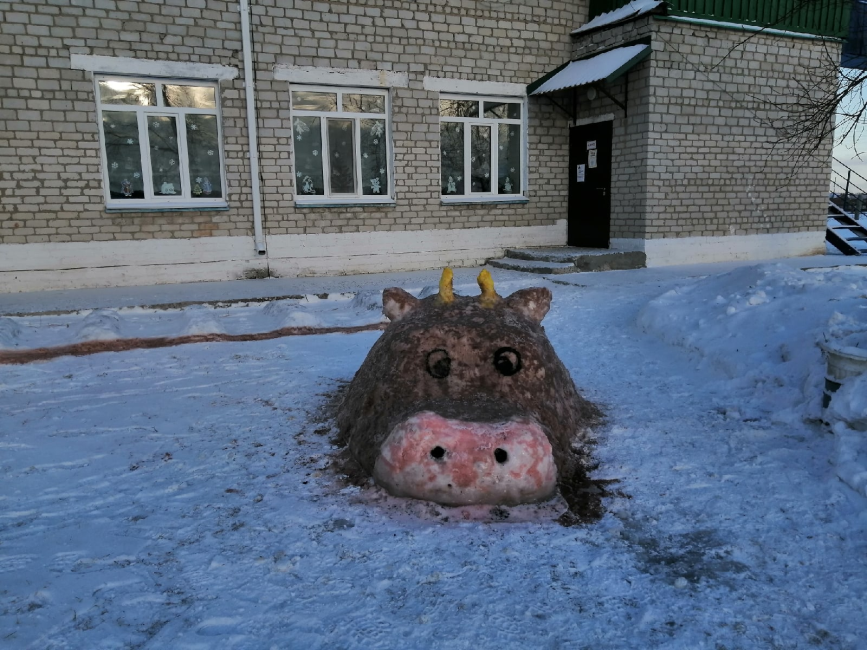 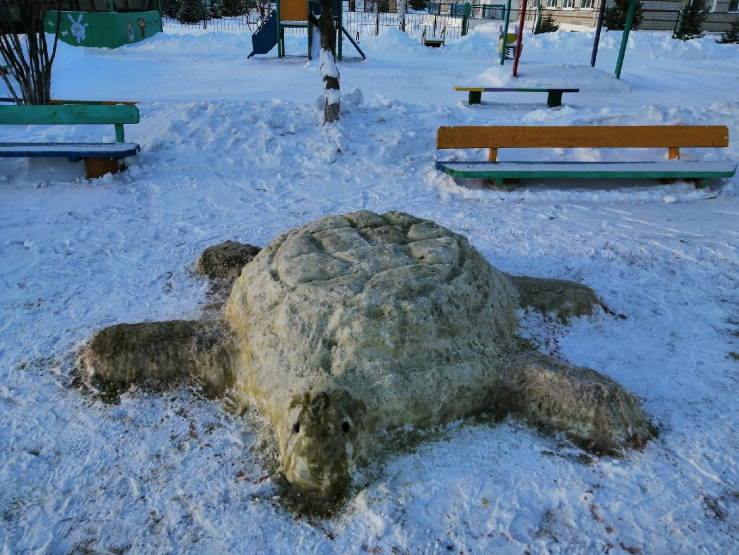 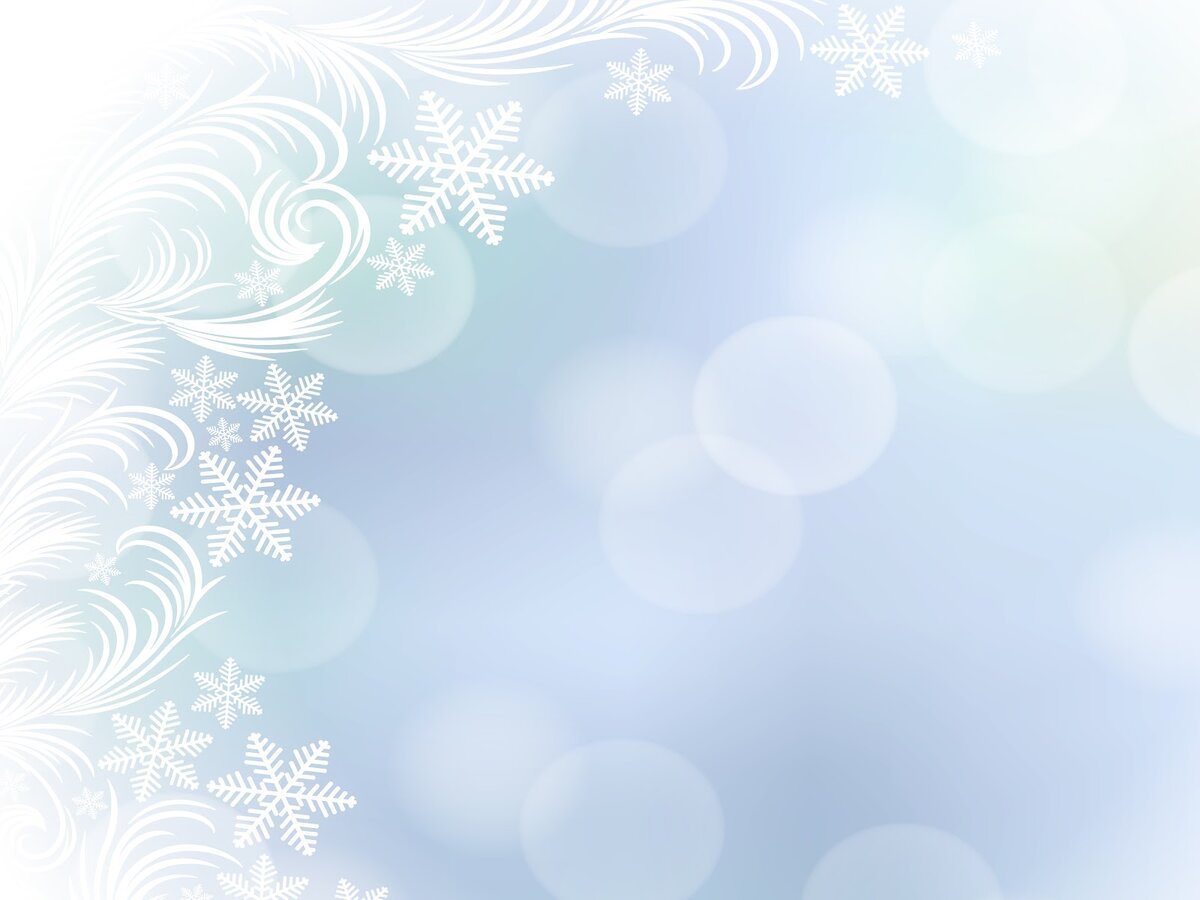 Спасибо
За
Внимание!